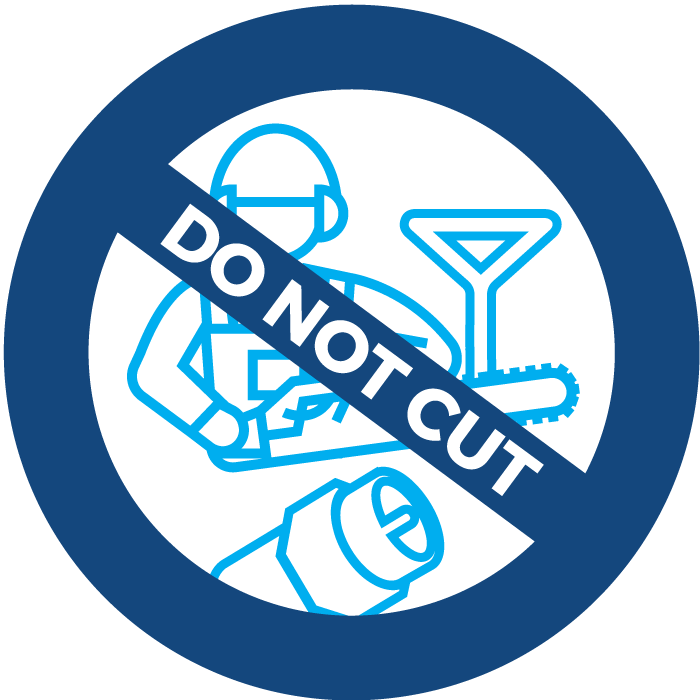 Protecting Communications NETWORKS Through Better Coordination
Preventing Unnecessary Service Disruptions
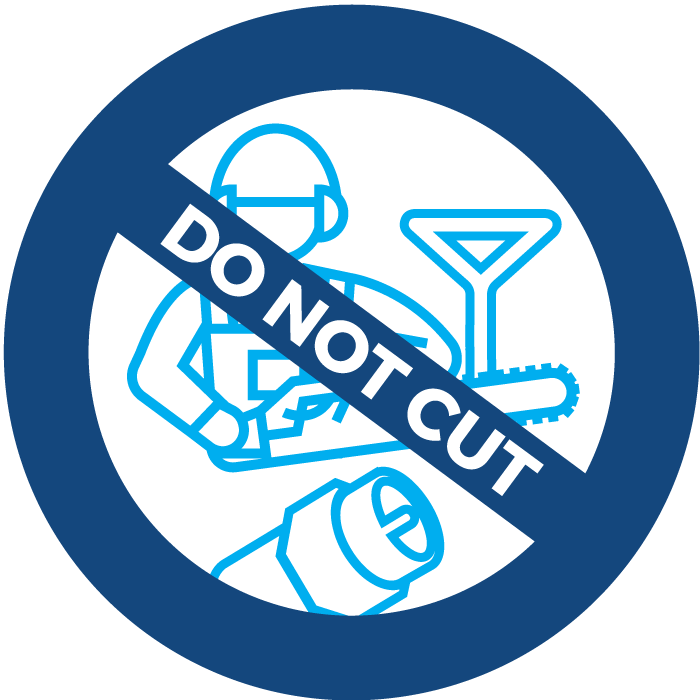 SERVICE DISRUPTION
Cutting or damaging cable network facilities disrupts critical communications – well beyond 
cable television service – and interferes with the incident recovery process. Rapid network recovery is essential to ensure access to a number of vital supporting systems:
Cable operators are leading providers  of voice services that connect customers to 911 and are vital to crisis response, public safety, emergency communications and recovery. Cable also enables Telecommunication Service Priority (TSP) circuits, Government Emergency Telecommunications Service  (GETS) and Wireless Priority Service (WPS)
Cable links play key roles in the availability of regional/national emergency alert systems messaging, alerts and evacuation planning
Cable’s Internet connectivity is the primary source for sharing information in crisis situations and communicating with authorities, family and friends
Mobile wireless services that are critical in emergencies rely on cellular backhaul and small cell services that are often carried on cable broadband infrastructure
A wide range of devices for determining health status or managing disease conditions rely on cable connectivity in the home
2
E911 and Emergency Communications
Reliance on end-to-end network connectivity for effective public safety services, traditional 911, reverse 911, and other crisis communications
Cable broadband providers carry critical circuits and interconnects essential to emergency communication, including transport for Next Generation 911 networks and are significant providers of landline voice services
Cable also enables TSP circuits, GETS and WPS
Accidental cutting could endanger cable Lifeline circuits, leading to inability to communicate with first responders and possible loss of life
3
LOCAL, REGIONAL, AND NATIONAL EMERGENCY ALERT SYSTEMS | EVACUATION PLANNING
Uncoordinated restoration efforts can lead to disruptions of communications systems
Severed connections threaten availability of regional and national Emergency Alert Systems and Wireless Emergency Alerts
Result is inability to broadcast massive point-to-multipoint messaging and public alerts
4
INTERNET ACCESS INCLUDING WI-FI HOTSPOTS  SUPPORTING NEWS AND WEATHER FORECASTS
Rise of the Internet has created new ways to share information in crisis situations, including email and social media
For tens of millions of households, cable broadband is the primary source of Internet connectivity
Accidental or needless cutting of cable removes the ability to communicate with authorities, or to confirm safety and location of family and friends
5
CELL PHONE SYSTEMS “RECOVERY COMMS”  VIA BACKHAUL AND SMALL CELL
Essential to connectivity for mission-critical cell phone services
Often utilize on cable broadband infrastructure for cellular backhaul
Can be negatively impacted by careless removal of trees, debris, and right of way obstructions
6
Remote Health Monitoring
Meters and monitors that include a wide range of devices for determining health status or managing disease conditions by healthcare providers in the home

Telehealth data management equipment
7
IN SUMMARY
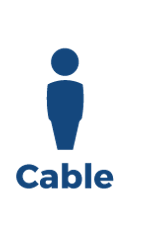 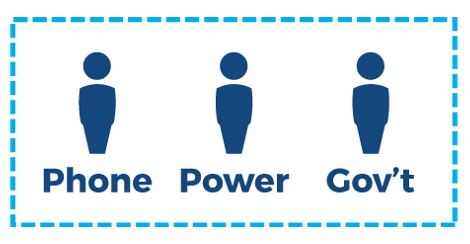 Telco             Power             Gov’t
Cable
Cable needs to be at the table coordinating recovery efforts!
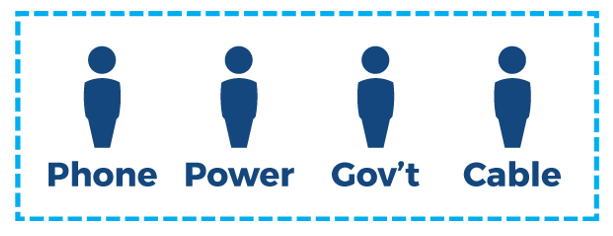 Telco             Power            Gov’t          Cable
8
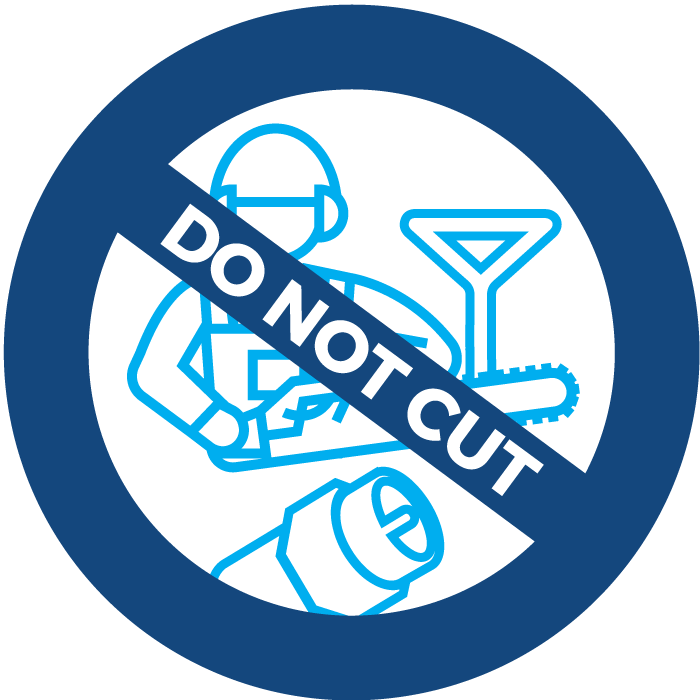 FOR MORE INFO CONTACT“YOUR NAME HERE”
Preventing Unnecessary Service Disruptions Through Better Coordination